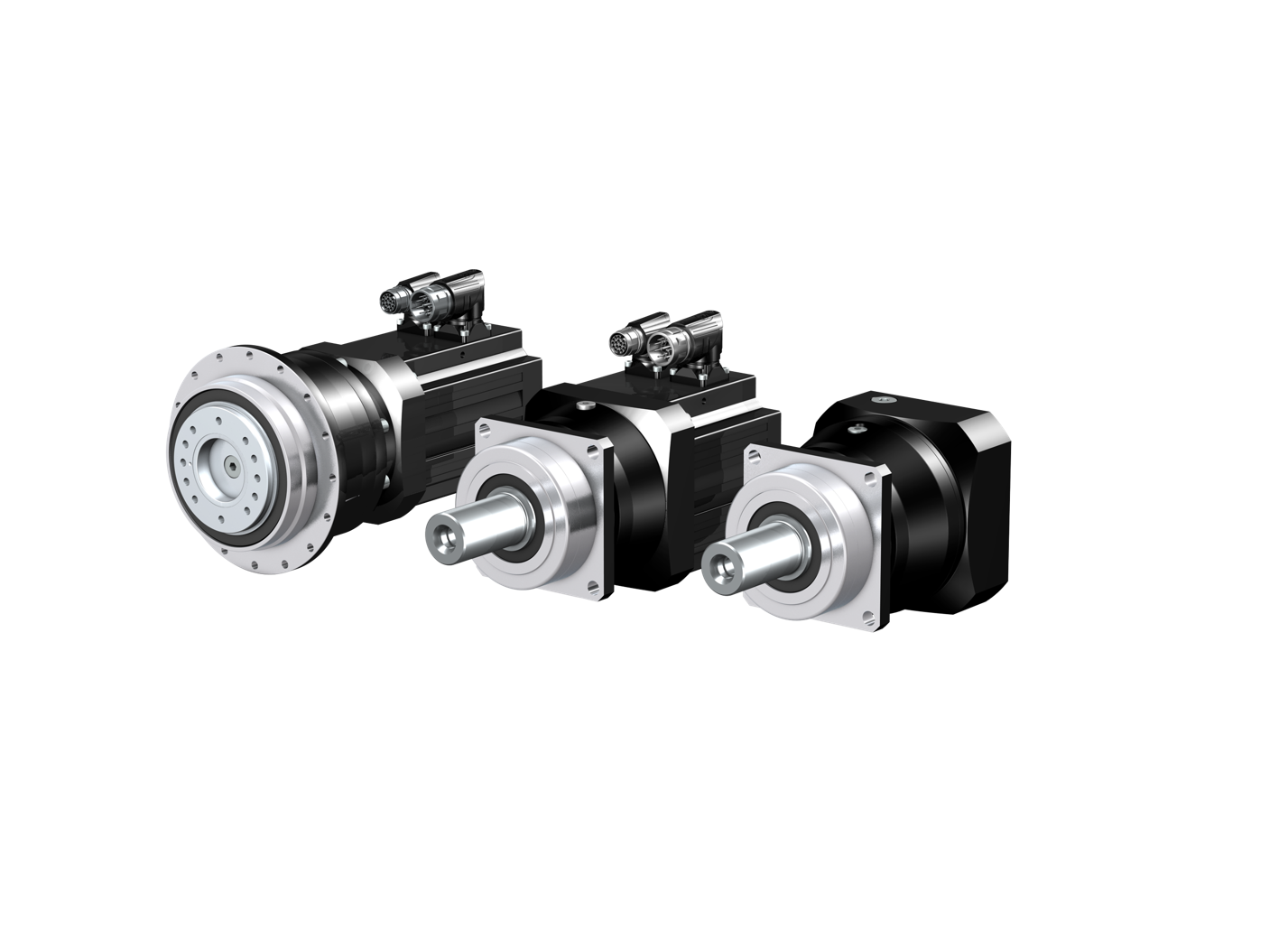 Reductores planetarios de STOBER.
Su actualización a la 3.ª generación.
Lo que la actualización significa para usted…
¡Más rendimiento y precisión!
Menos espacio de instalación: ¡ahorrará espacio!
¡Compatibilidad de interfaces garantizada!
¡Diseño elegante!
Más variedad: ¡más flexibilidad para construir máquinas adaptadas!

Y como siempre, ¡todo de un solo proveedor!
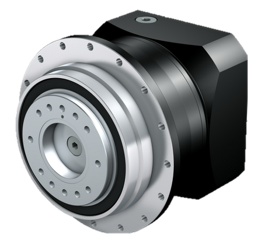 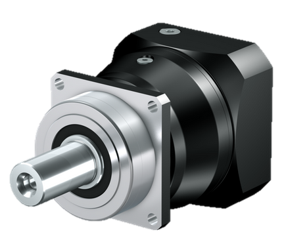 [Speaker Notes: Compatibilidad de interfaces: las interfaces mecánicas en la salida son compatibles casi en su totalidad con G2. Con excepción del P2, todos los reductores G3 son mucho más cortos. En el caso del tamaño P2 no ha sido posible reducir la longitud. Por lo tanto, no se prevén colisiones con el contorno de la máquina. 

Pero, en general, recomendamos revisar los contornos perturbadores sobre la base de los nuevos modelos sólidos 3D (Step-Files). Dichos modelos se suministran junto con la oferta de nuestra central de pedidos o al configurar su producto con el configurador de STOBER https://configurator.stoeber.de/de-DE/?shop=SAT 

Para obtener información detallada, véase el informe de comercialización de producto relativo a los reductores planetarios de la generación 3, SPG octubre de 2019.]
Más RENDIMIENTO: par de aceleración
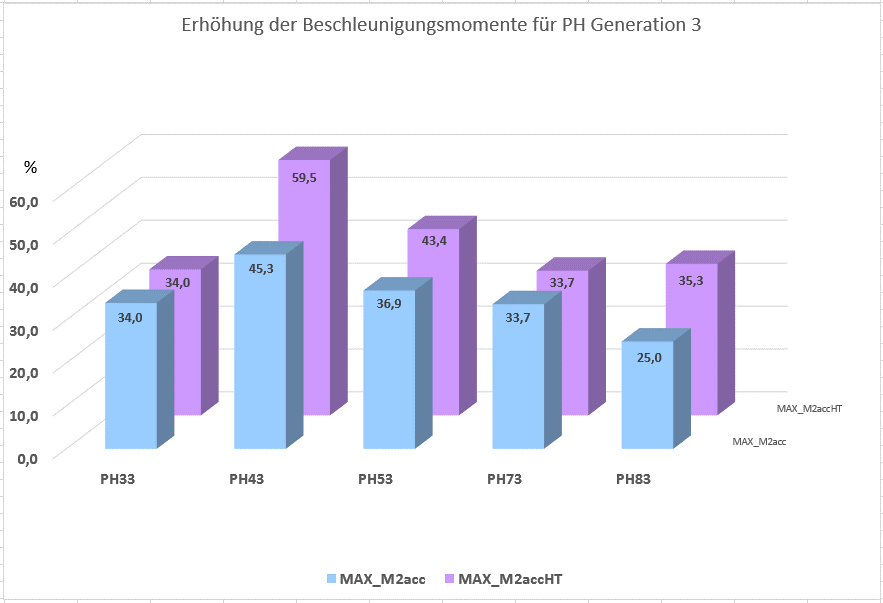 Hasta un 59,5 % más de par de aceleración.
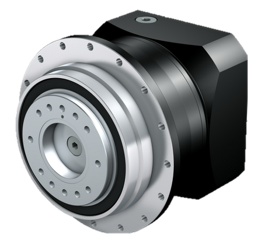 [Speaker Notes: Incremento de los pares de aceleración mediante
mejor calidad del dentado,
materiales y procesos de endurecimiento de vanguardia,
las máquinas de precisión más avanzadas,
innovador proceso de fabricación para el dentado de corona interior (Power skiving) en un solo ajuste de la máquina (es decir, no se producen fallos a causa de los cambios de ajuste),
anchos de dentado optimizados.

Un menor juego de giro significa una calidad aún mayor del dentado, así como pares de aceleración aún más altos.
M2acc es el valor para el juego de giro estándar, mientras que M2accHT es el valor para el juego de giro reducido.]
Más RENDIMIENTO: par de giro nominal
Hasta un 66,7 % más de par de giro nominal.
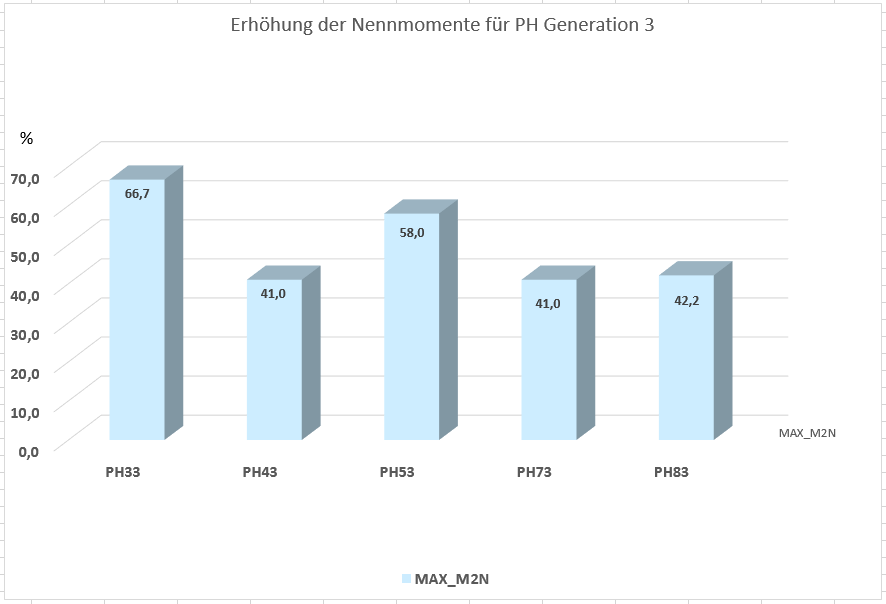 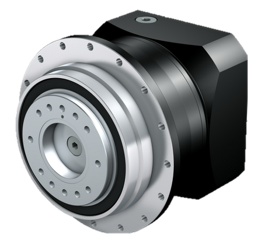 [Speaker Notes: Aumento de los pares de giro nominales mediante la modificación de las bases de cálculo de conformidad con los conocimientos más recientes y el estado actual de la técnica.]
Más RENDIMIENTO: par de desconexión de emergencia
Hasta un 57,5 % más de par de desconexión de emergencia.
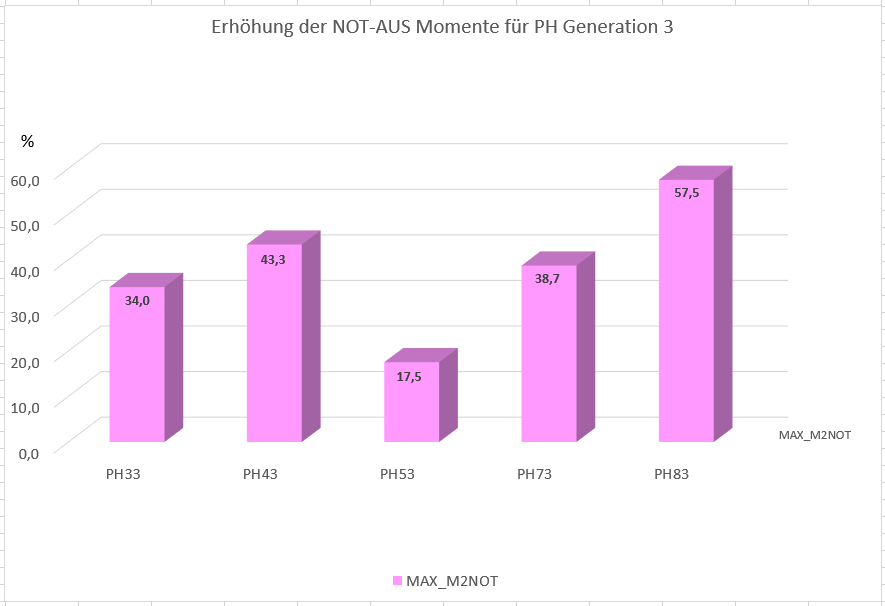 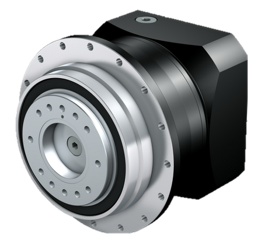 [Speaker Notes: Aumento de los pares de desconexión de emergencia mediante
mejor calidad del dentado,
materiales y procesos de endurecimiento de vanguardia, 
las máquinas de precisión más avanzadas,
innovador proceso de fabricación para el dentado de corona interior (Power skiving) en un solo ajuste de la máquina (es decir, no se producen fallos a causa de los cambios de ajuste),
anchos de dentado optimizados,
uniones optimizadas entre el cubo y el eje.]
Más RENDIMIENTO: régimen de revoluciones de entrada
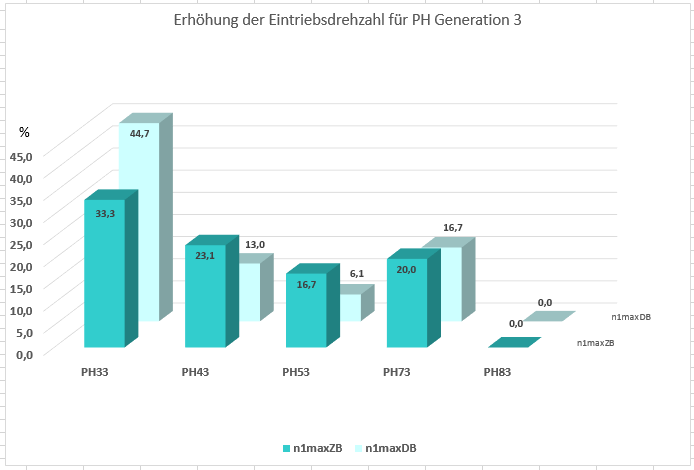 Aumento del régimen de revoluciones de entrada
En el servicio cíclico en hasta un 33,3 %.
En el servicio continuo en hasta un 44,7 %.
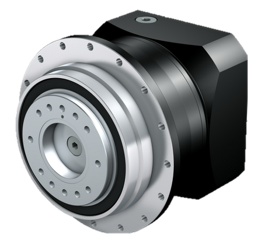 [Speaker Notes: Aumento del régimen de revoluciones de entrada mediante
alojamiento modificado en reductores de 2 etapas con juego reducido,
dentado de ataque más estrecho en reductores de 2 etapas, 
exhaustivos ensayos de campo.]
Más RENDIMIENTO: resistencia a la torsión
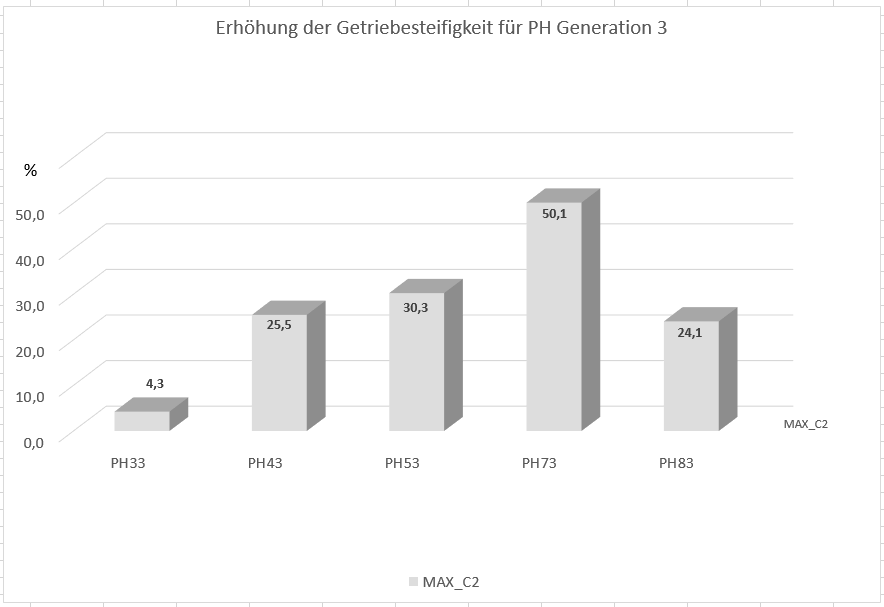 Hasta un 50,1 % más de resistencia a la torsión.
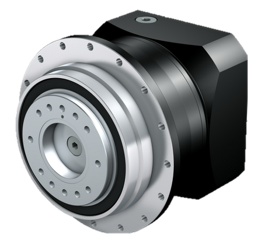 [Speaker Notes: Aumento de la resistencia a la torsión mediante
longitud más corta,
anchos de dentado modificados en la etapa de salida.]
¡Más RENDIMIENTO para su máquina!
¡Más par de giro!
Pares de giro más elevados mediante un dentado más ancho. 





Pares de giro más altos mediante un dentado de la carcasa templado por nitruración (juego reducido).
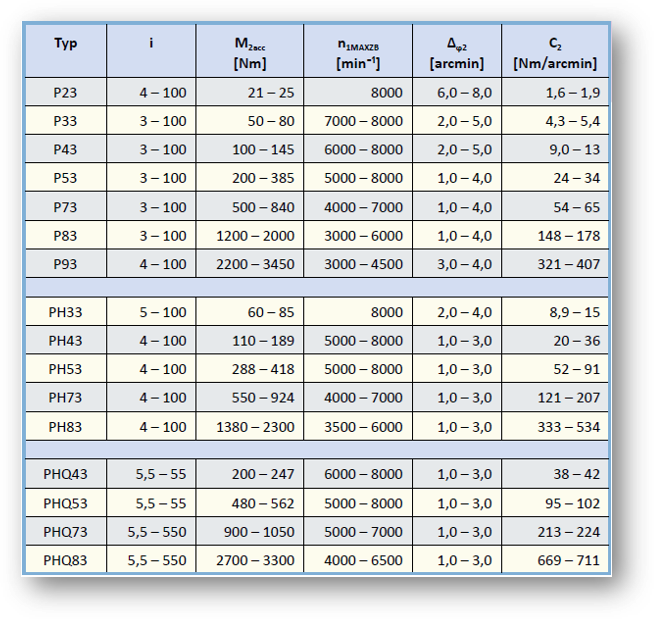 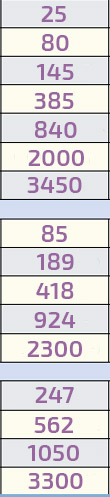 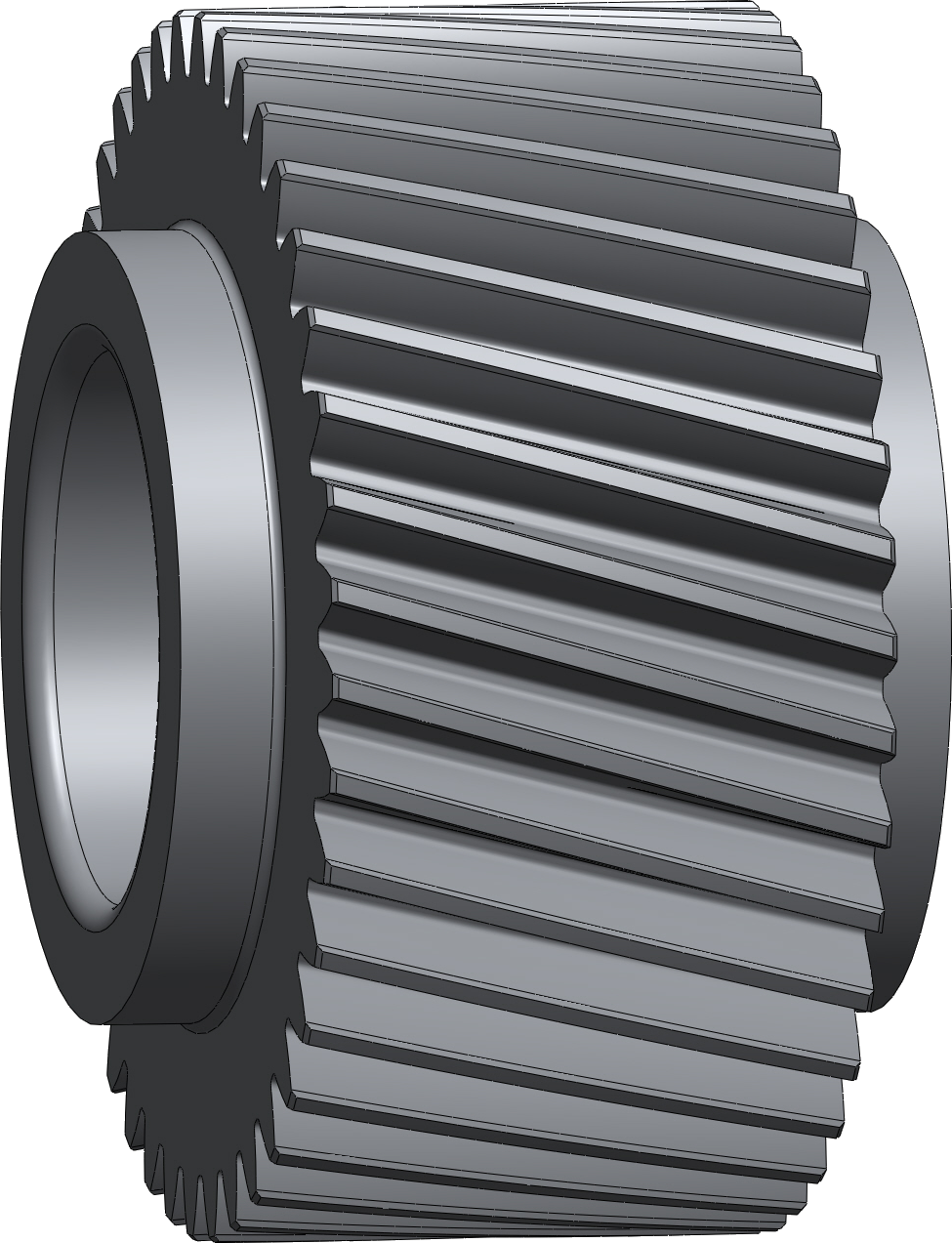 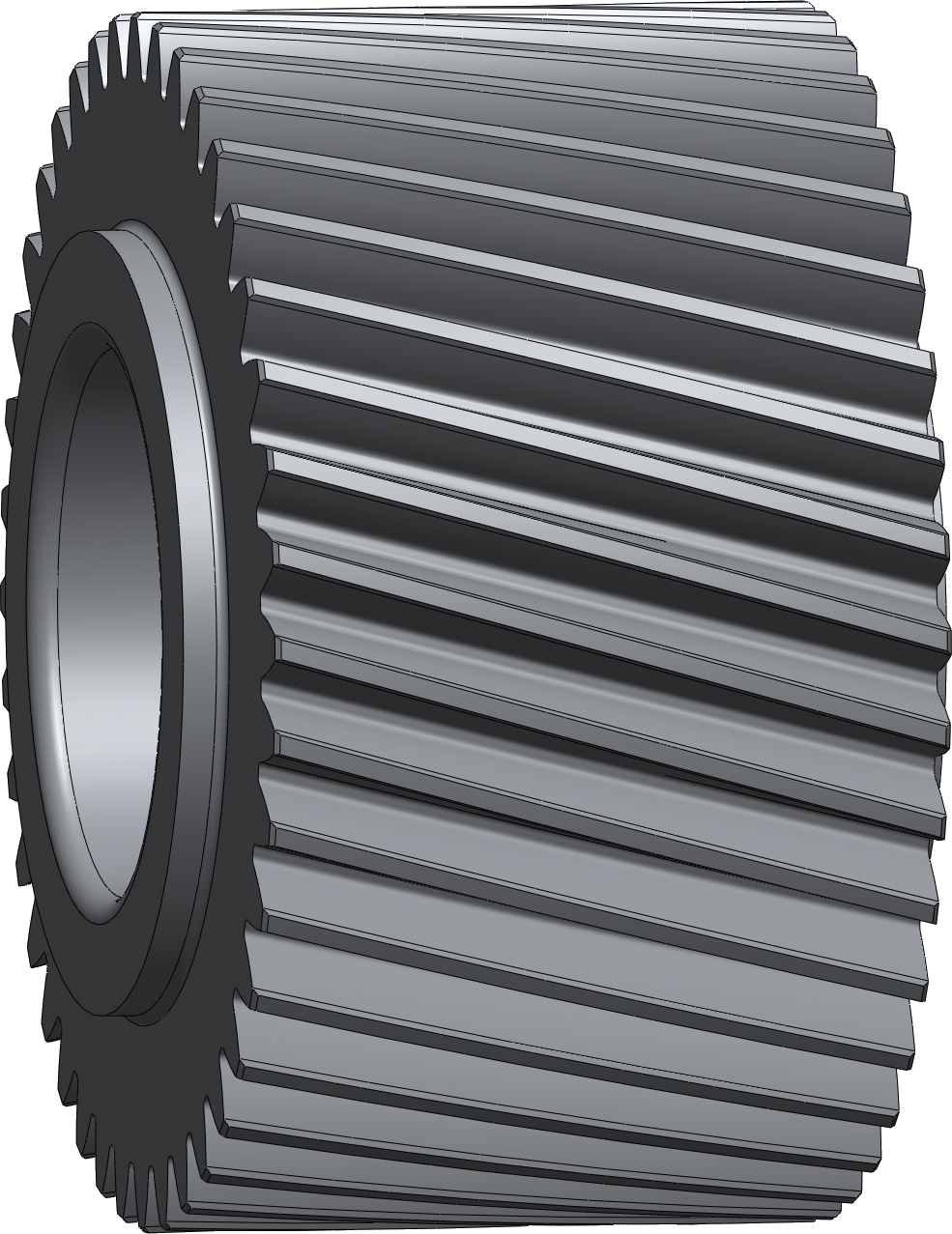 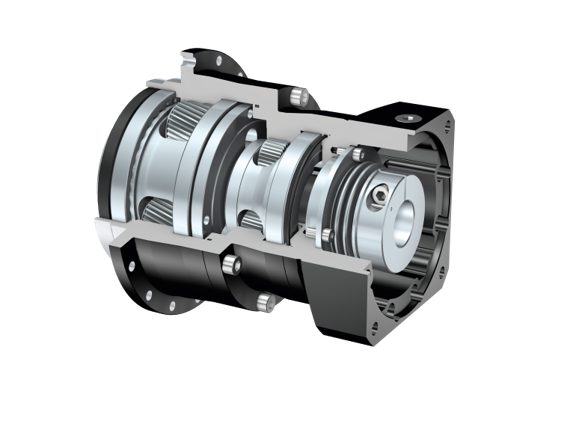 [Speaker Notes: La ampliación del diámetro del eje del piñón, así como un dentado más ancho en la etapa de salida, conllevan un mayor par de desconexión de emergencia y una capacidad portante en general más alta.]
¡Más RENDIMIENTO para su máquina!
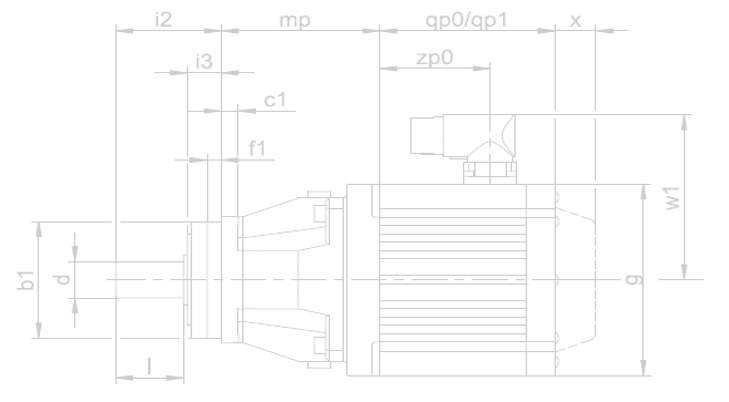 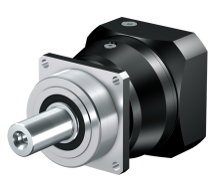 P
¡Ahorrará espacio! 
Espacio de instalación pequeño.
Peso reducido.
Gran par de giro.


¡Aproveche las ventajas del montaje directo! 
Sin adaptador de motor.
Peso reducido.
Máxima dinámica de accionamiento.
Densidad de potencia aumentada en un 65 %.
Solución de accionamiento lista para el montaje.
PH
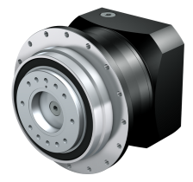 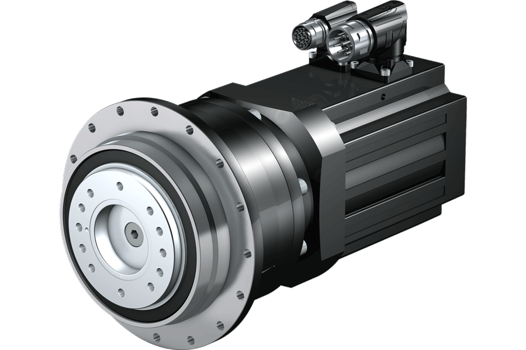 L
L
Los motorreductoresplanetarios más compactosdel mercado
[Speaker Notes: Un concepto de máquina y de montaje que ahorra espacio gracias a una construcción extremadamente corta y compacta.

Máxima dinámica de accionamiento gracias a momentos de inercia muy reducidos en el montaje directo. La eliminación de un adaptador de motor garantiza que se aproveche toda la dinámica de accionamiento.]
P: Modificación de las longitudes (comparativa)
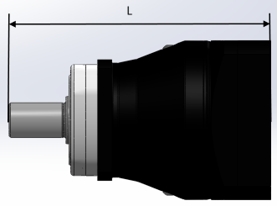 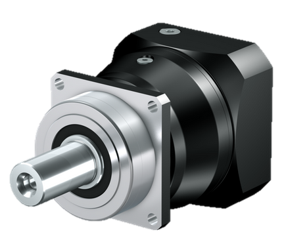 [Speaker Notes: ¡Para P9 no existe ningún adaptador MEL!]
PH(Q): Modificación de las longitudes (comparativa)
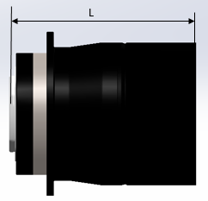 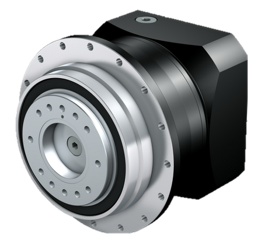 [Speaker Notes: ¡Para P9 no existe ningún adaptador MEL!]
P: Modificación de las longitudes en el montaje directo
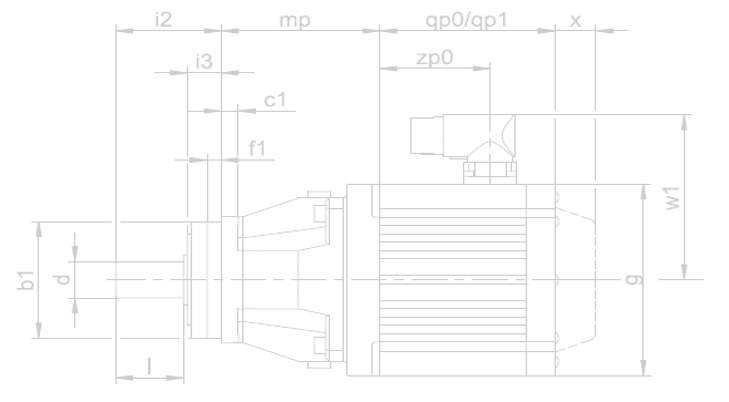 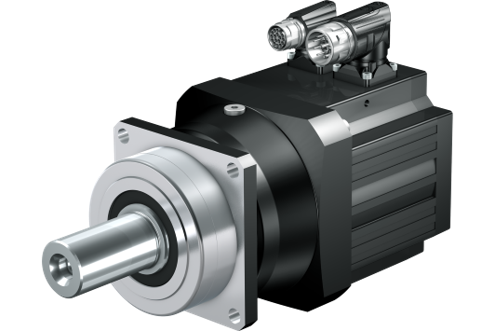 Los motorreductoresplanetarios más compactosdel mercado
[Speaker Notes: Un concepto de máquina y de montaje que ahorra espacio gracias a una construcción extremadamente corta y compacta.

Máxima dinámica de accionamiento gracias a momentos de inercia muy reducidos en el montaje directo. La eliminación de un adaptador de motor garantiza que se aproveche toda la dinámica de accionamiento.]
PH: Modificación de las longitudes en el montaje directo
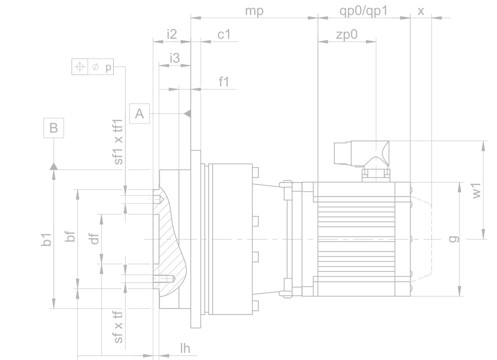 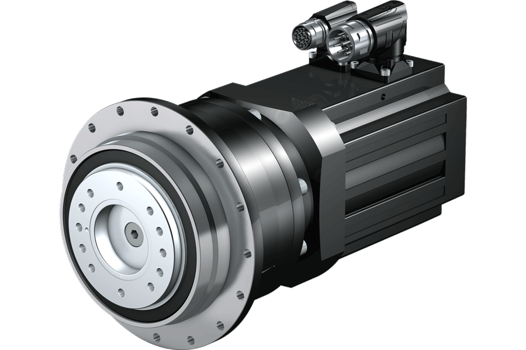 Los motorreductoresplanetarios más compactosdel mercado
[Speaker Notes: Un concepto de máquina y de montaje que ahorra espacio gracias a una construcción extremadamente corta y compacta.

Máxima dinámica de accionamiento gracias a momentos de inercia muy reducidos en el montaje directo. La eliminación de un adaptador de motor garantiza que se aproveche toda la dinámica de accionamiento.]
Brida de conexión del motor: medidas cuadradas (comparativa)
Medidas cuadradas parcialmente modificadas, condicionado por la estandarización.
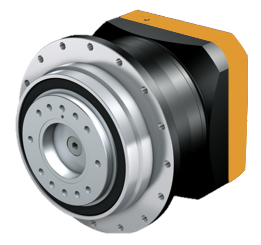 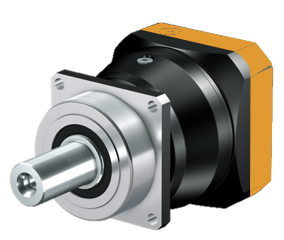 [Speaker Notes: La estandarización de las interfaces de motor para P y PH tiene como consecuencia una medida cuadrada más grande. Para obtener información detallada, véase el informe de comercialización de producto relativo a los reductores planetarios de la generación 3, SPG octubre de 2019.

¡Para P9 no existe ningún adaptador MEL!]
Más PRECISIÓN con reductores planetarios de STOBER
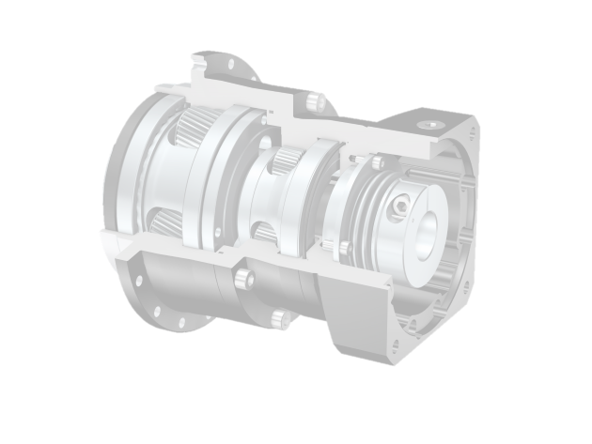 ¡Calidad mejorada, mayor precisión!
Máxima precisión de posición: juego de giro reducido ≤ 1 arcmin.
Alta calidad de carcasas y dentados.
Pares de aceleración altos con la máxima exactitud de funcionamiento y precisión.
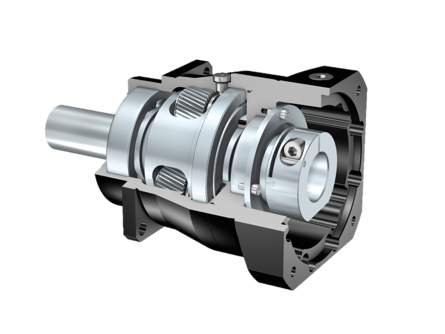 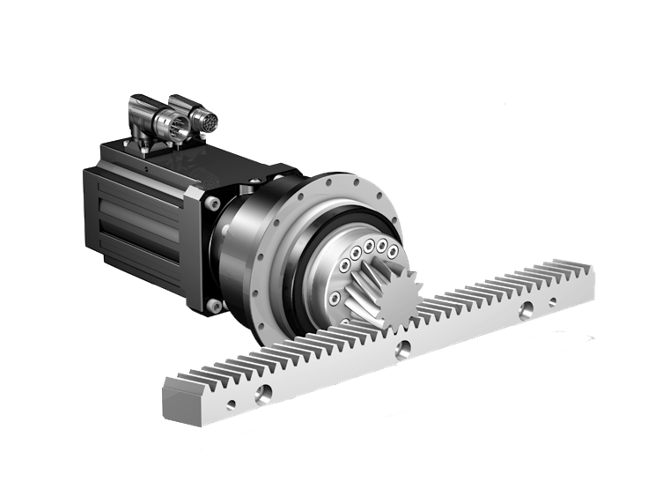 Accionamientos de cremallera de STOBER con una concentricidad reducida de ≤ 10 μm.
¡Muy precisos y de juego reducido!
[Speaker Notes: Alta calidad de carcasas y dentados gracias a innovadoras tecnologías de producción que prometen la máxima precisión de posición con un juego de giro muy pequeño de hasta ≤ 1 arcmin.
Esto resulta, a su vez, en pares de aceleración altos y garantiza la máxima exactitud de funcionamiento y precisión, por ejemplo, los accionamientos de cremallera de STOBER con una concentricidad de hasta ≤ 10 μm.]
AJUSTE PRECISO para sus requisitos individuales
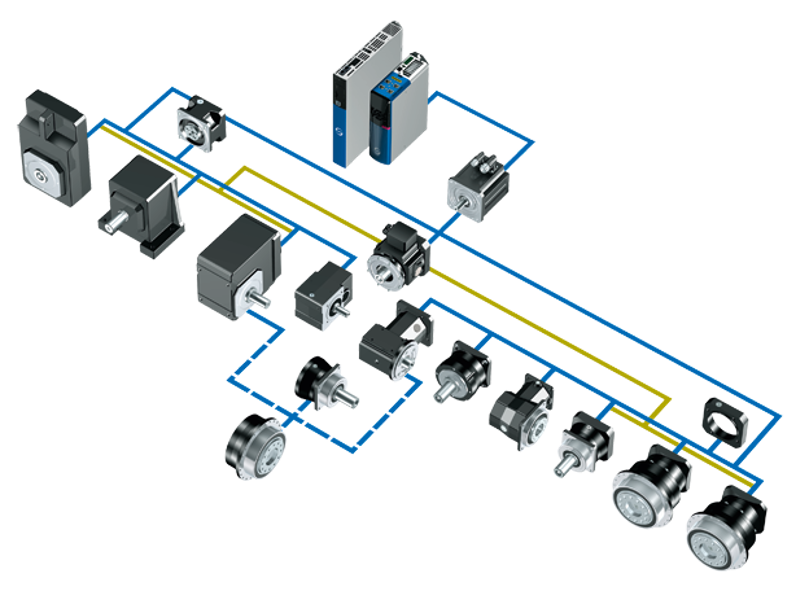 ¡Un sinfín de posibilidades!
Construcción flexible de maquinaria.
Enorme variedad de combinaciones y opciones.
Máxima combinatoria de reductores y motores en el montaje directo.
Versiones de adaptador variables.
SC6/SI6
SD6
ME
EZ/LM
F
MB
C
K
KX
KL
ME/MF
P
PE
KS
P
PH(Q)
¡El producto adecuado para cualquier requisito!
PH/PHV
PHQ
[Speaker Notes: Excepcional tecnología de interfaces para la conexión de motores de los más diferentes tamaños.Los adaptadores de motor de STOBER…
están disponibles en las más diferentes versiones, así como en la variante ServoStop con un freno integrado,
se pueden combinar con reductores estándar o de juego reducido,
en la variante “Large” con placa de motor extragrande, permiten conectar los reductores STOBER más compactos con motores de diseño muy grande, lo que supone una característica exclusiva.]
Diseño elegante
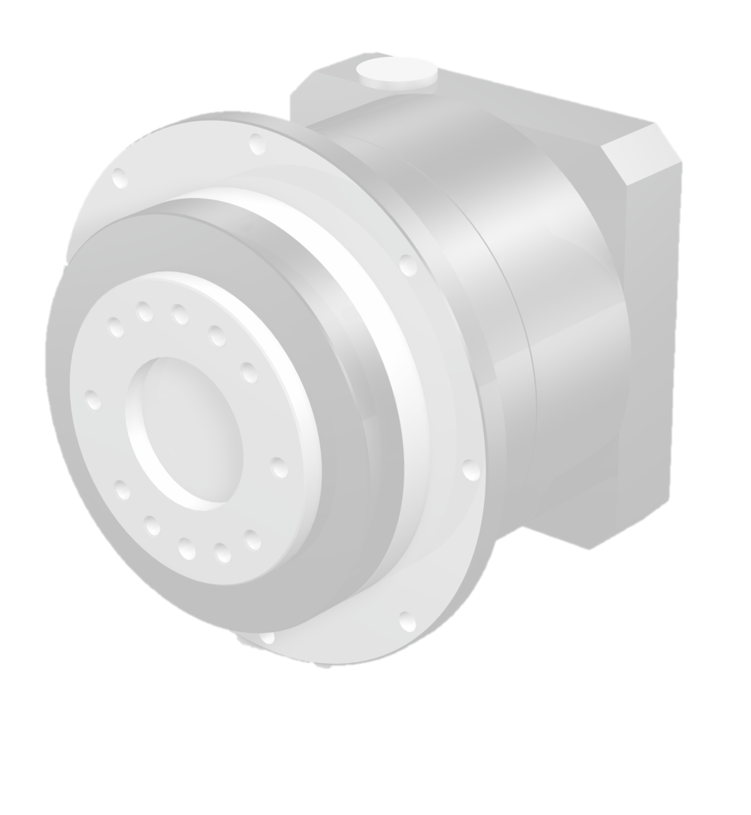 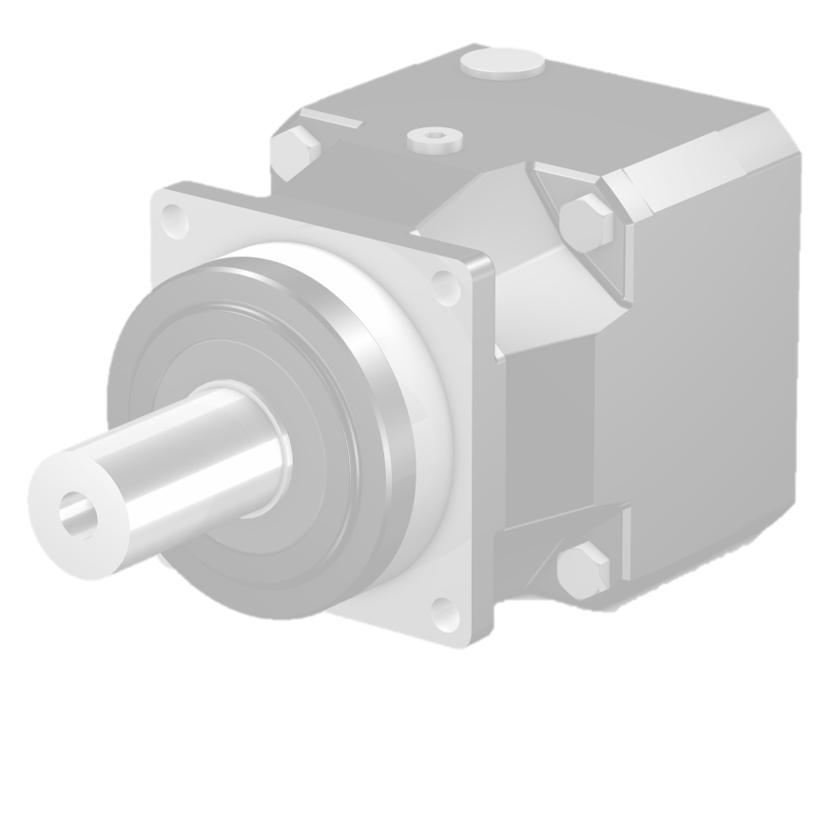 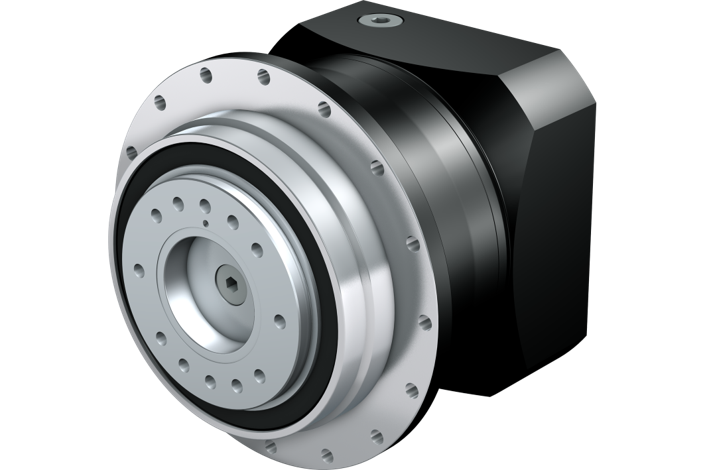 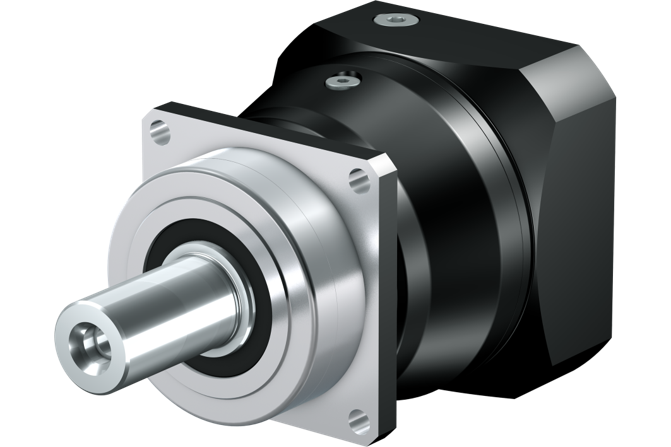 [Speaker Notes: Optimización del diseño y estandarización, es decir, la misma interfaz en el lado de entrada para P y PH.Esto implica lo siguiente:
uso del mismo adaptador de motor,
uso de la misma brida de motor en el montaje directo.]
Reductores planetarios de STOBER
Eficientes. Precisos. De ajuste exacto.
Los motorreductores planetarios más compactos del mercado.
Precisión y rendimiento sobresalientes.
Variedad de combinaciones y de opciones exclusiva.
Robustez extraordinaria.
Soluciones de accionamiento listas para montar para máquinas herramienta y empaquetadoras, así como para aplicaciones en el sector de la automatización y la robótica.
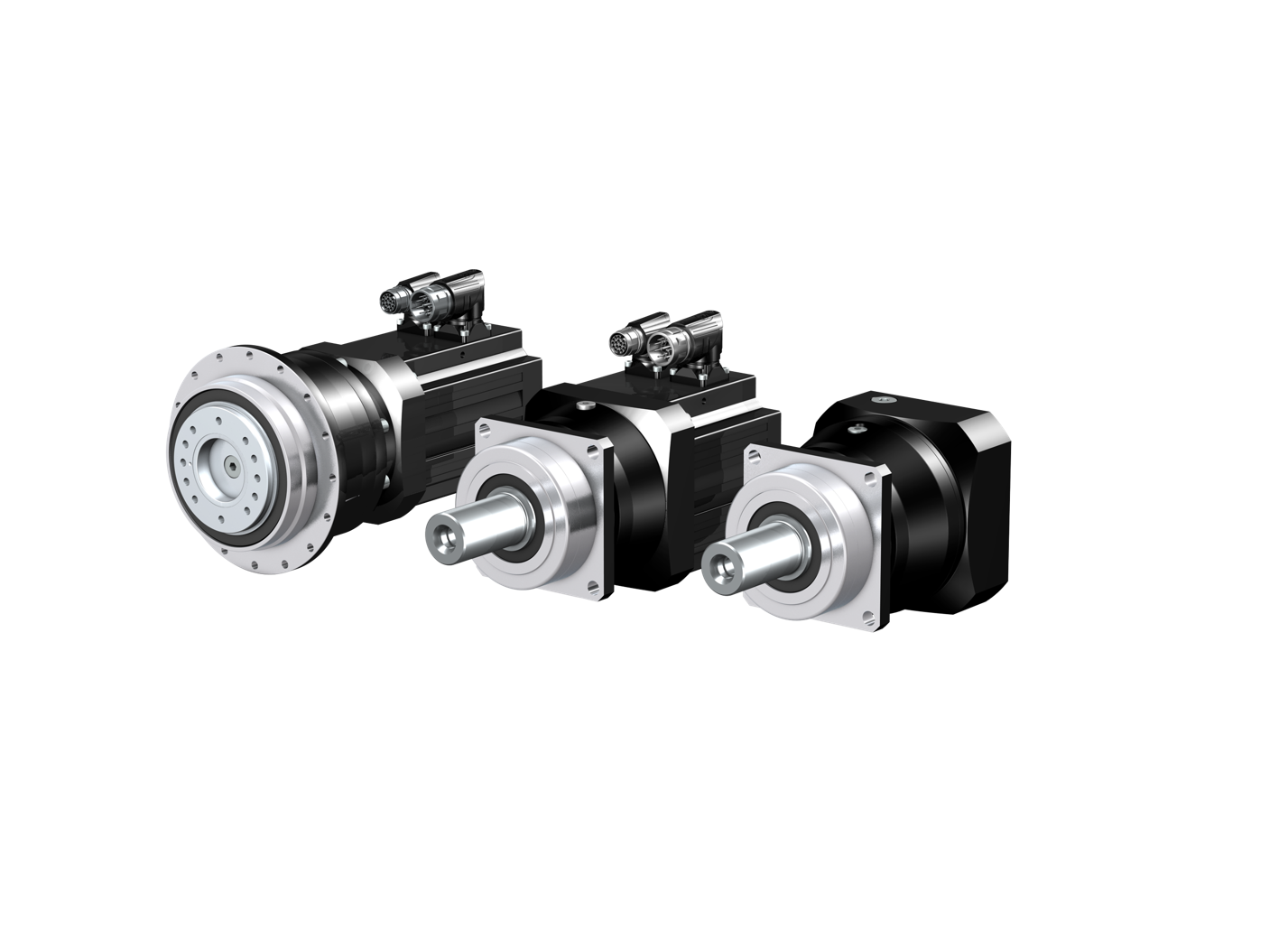 Make it yours! STOBER Configurator
La solución de accionamiento y automatización adecuada.
Encontrar rápidamente y configurar en tiempo real con unos pocos clics.
Filtrar, comparar, guardar y compartir.
Descargue: modelos en 3D, esquemas de dimensiones u hojas de datos técnicas.
Solicitar una oferta directamente!
configurator.stober.com
Cronograma para su actualización
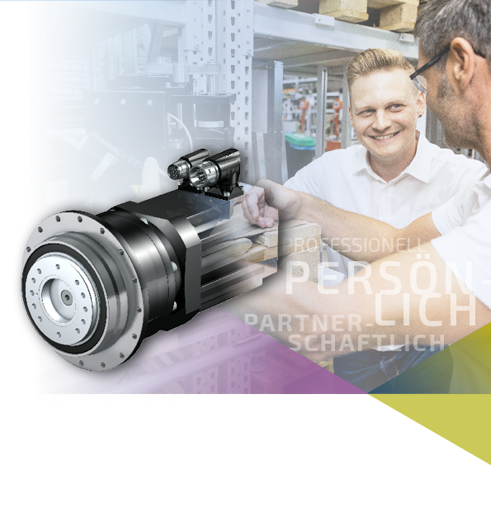 MORE.
01/03/2020
01/05/2020
01/10/2019
THAN JUST A GEARBOX.
P5 – P7 PH(Q)5 – PH(Q)7
P8 – P9 PH(Q)8
P2 – P4 PH(Q)3 – PH(Q)4
Los plazos de entrega para los reductores planetarios G3 son los mismos que para los reductores G2.

¿Y usted cuándo va a cambiar?